حَرْفُ الرَّاء
أُسَمِّيْ الحَرفَ و أُلَوِّنُهُ :
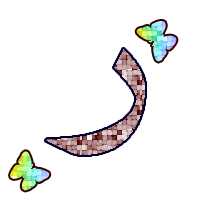 ر
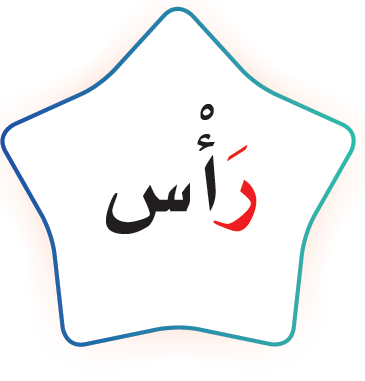 ألاحِظ الصُّوَر و أقْرَأ :
قَاَلَت نَورَةُ :
زَارَنَا جَدِّي , و خَرَجْنَا لاسْتِقْبَالِهِ , فَوَّارٌ رَّحَبَّ بِهِ و قَبَّلَ رأسَهُ , وِ يَاسِرٌ قَدَّمَ لَهُ التَّمْرَ , و أُمِّيْ حضَّرَتْ لَهُ القَهْوَةَ ,أَنَا فَرِحَةٌ بِقُدُومِ جَدِّي .
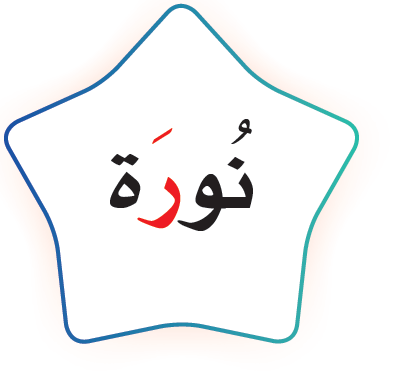 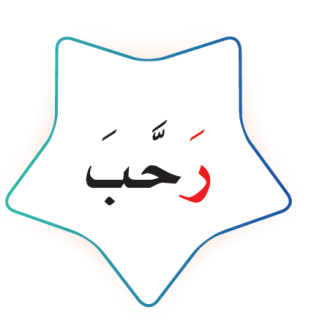 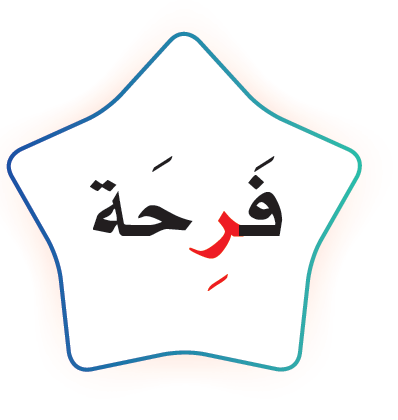 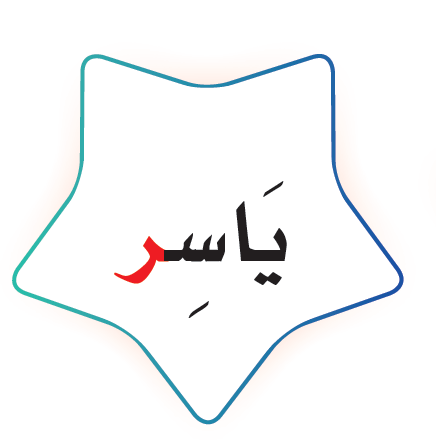 أقْرَأ الكَلِمَات ثمَّ أجرِّد الحَرِف ر :
تُحَضِّرُ
فَرِحَةٌ
رَحَّبَ
رُ
رِ
رَ
أُميِّز بَيِن الصَّوت القَصِيْر و الصَّوت الطَّويْل (المَدْ) :
صَوْت قَصِير لِعَدَم وُجُود مَد
رِ
رِيـ
رُو
رُ
رَ
رَا
صَوْتْ طَوِيْل لِوُجُود مَد
أُلاحِظ كِتَابِة الْحَرْف :
أَرْسُمْ دَائِرَة حَوْلَ الحَرِفْ ر ثمَّ اكْتُبُهُ :
حَجَر
قِرْد
قِطَار
رِحْلَة
ـرْ
ر
ـر
رِ
ـلَـ
بَلَدْ
أرَتِّبُ الحُرُوف الآتِيَة لأُكَوِّن كَلِمَة :
بَـ
ـد
ـل
رَمْل
أرَتِّبُ الحُرُوف الآتِيَة لأُكَوِّن كَلِمَة :
مْـ
رَ
ـمْـ
نِمْر
أرَتِّبُ الحُرُوف الآتِيَة لأُكَوِّن كَلِمَة :
نِـ
ـر
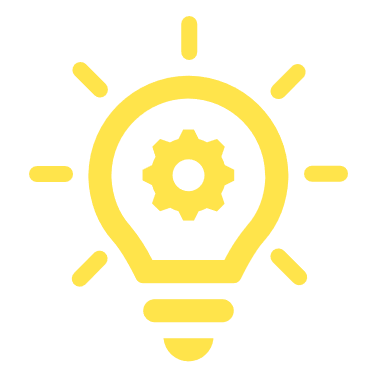 إِثْرَائِيْ
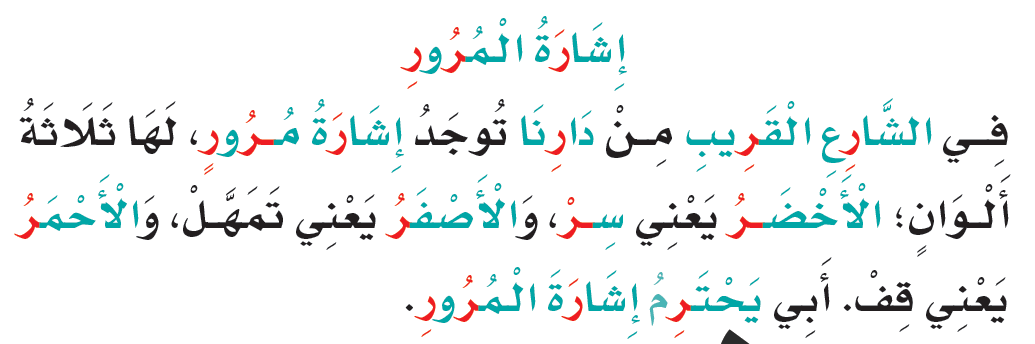 انتهى الدرس